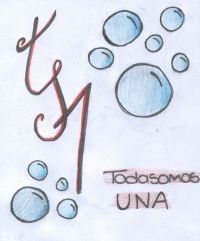 Todas Somos Una
Catálogo
PRODUCTOS
-Página 1.Puros de chocolate.

-Página 2. Tortas de Alcázar .

-Página 3.Corazones de tela.
 
-Página 4. Caramelos Violeta.

-Página 5.Titos de Campo de Criptana.

-Página 6.Velas flotantes Corazón.
1Puros de chocolate
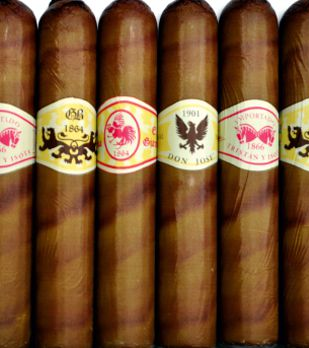 Algo novedoso y muy rico para el paladar.

Precio 1 €/ unidad
Referencia: Choco001
2 Tortas de Alcázar de San Juan
Tortas de bizcocho blandito con azúcar glaseada. Deliciosas y las mejores de Alcázar.
	Referencia:TortAl002
Precio 3€  cada bolsa de 4 tortas
3 Corazones de tela
Muy bonitos para uno mismo o para regalo, así nunca se te perderán las llaves!!
	Referencia: Cor003

	Precio: 1 €/ unidad
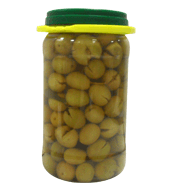 4 Caramelos Violeta
El sabor tradicional de Madrid degustándolo con tu paladar, mmm… no te lo puedes perder.
	Referencia: Vio004
	Bolsa de 200 gramos
	Precio 3€ / bolsa
5 Titos de Campo de Criptana
Se consume frito, como un fruto seco. Podemos encontrarlos normales o con un ligero sabor a picante. No se los puede perder!! 
	Referencia: Tit005

	Precio: 2 € (la bolsa)
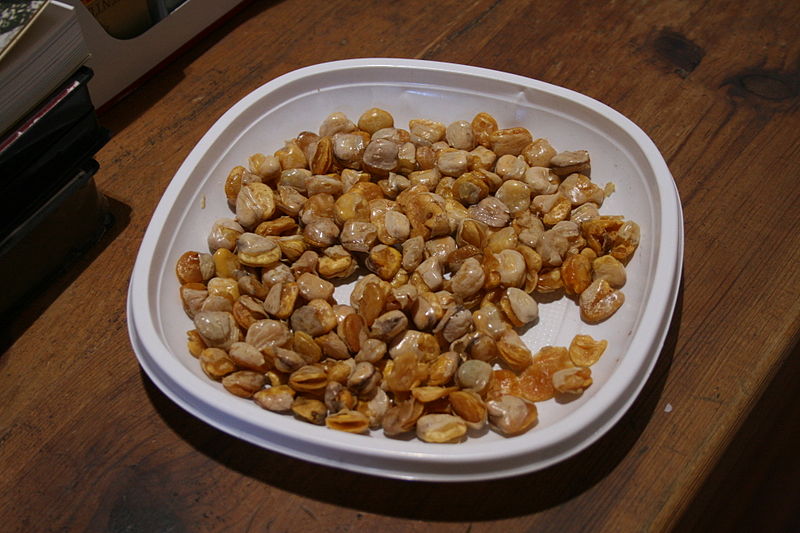 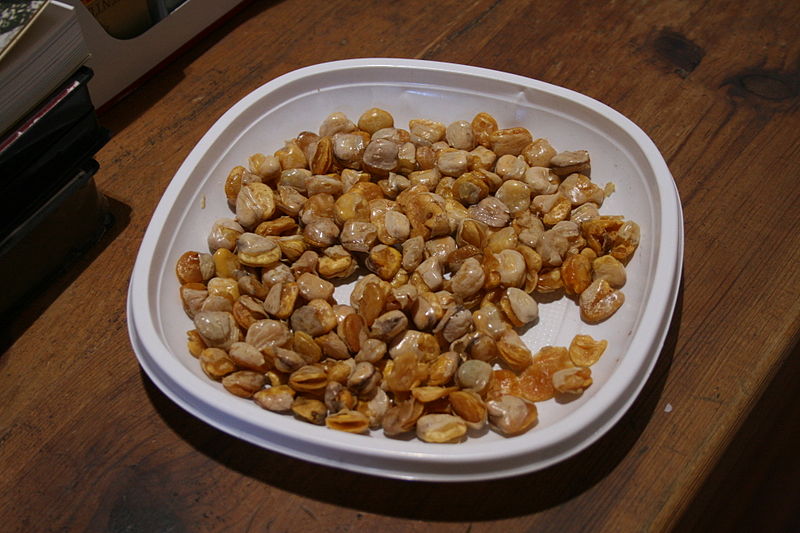 6 Velas flotantes Corazón
Ideales para crear un ambiente tranquilo y romántico. Sobre todo si quieres sorprender a tu pareja!!
	Referencia: Cor005

	Precio: 6 unidades 2,50€
		  12 unidades  4€